Persuasion and Communication with DecksIt’s performing arts!
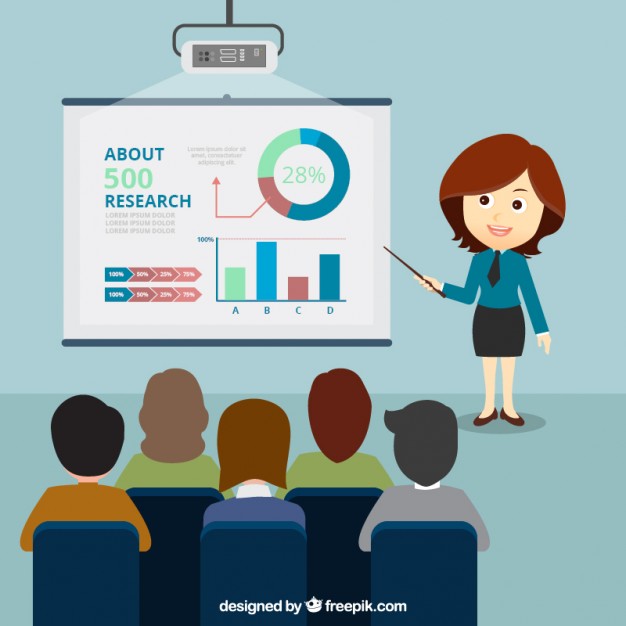 DISCUSS WITH YOUR FRIEND (or a person sitting next to you)
What are the most difficult things you have experienced when presenting in front of an audience?

What makes you feel good about presenting in front of an audience?
AGENDA
Do
we
really
need
all
this?
When you have to prepare a presentation, how many of these do you think about?
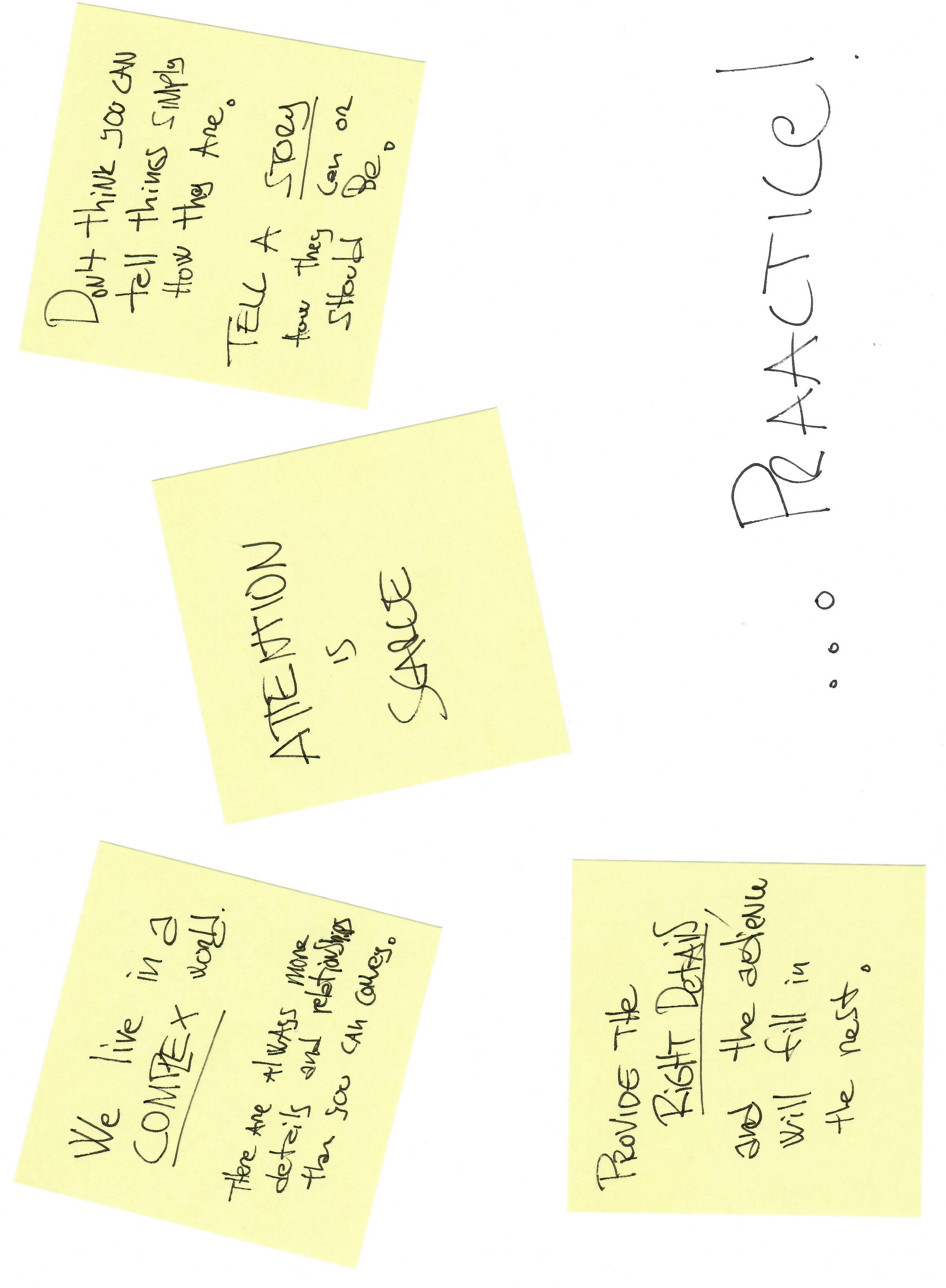 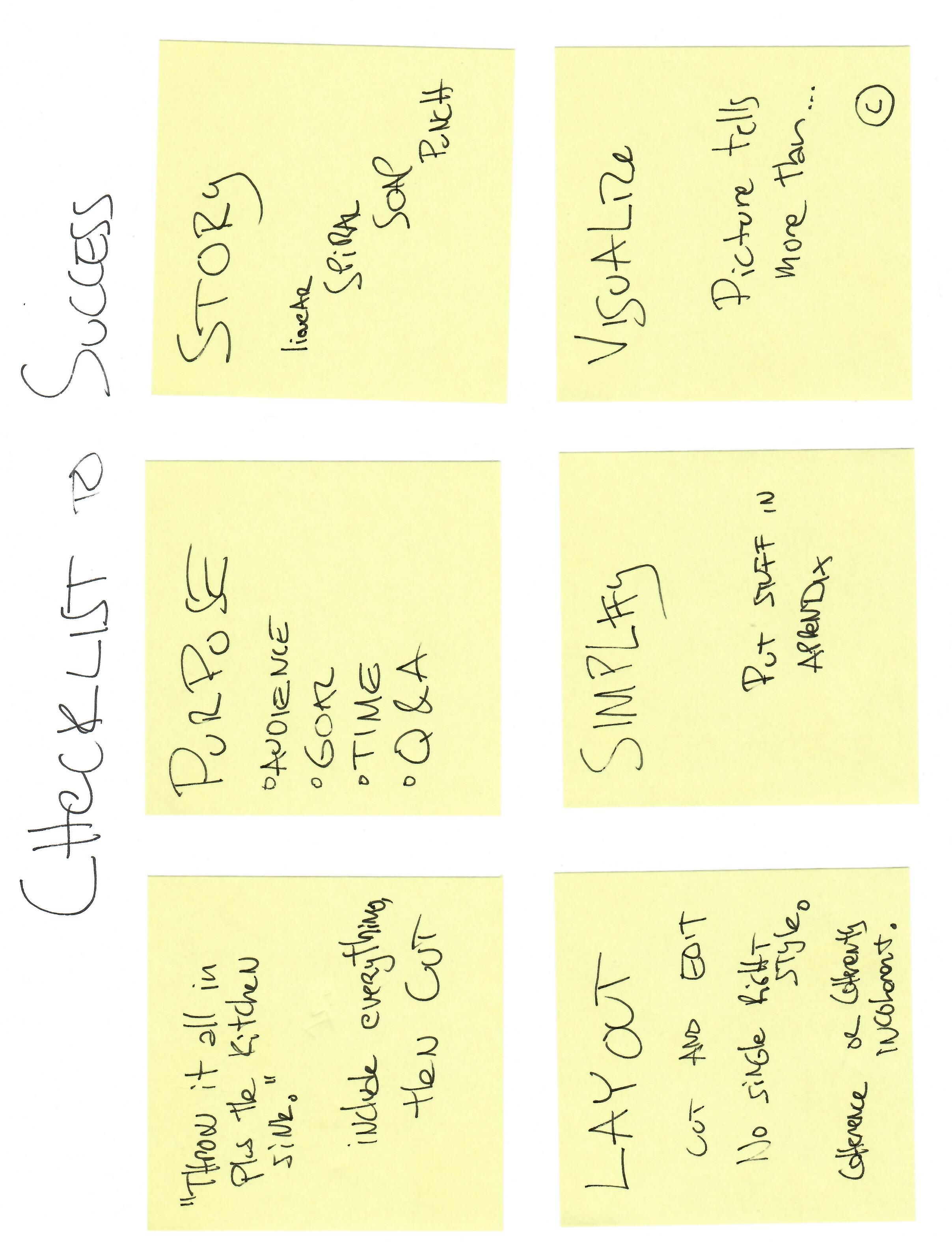 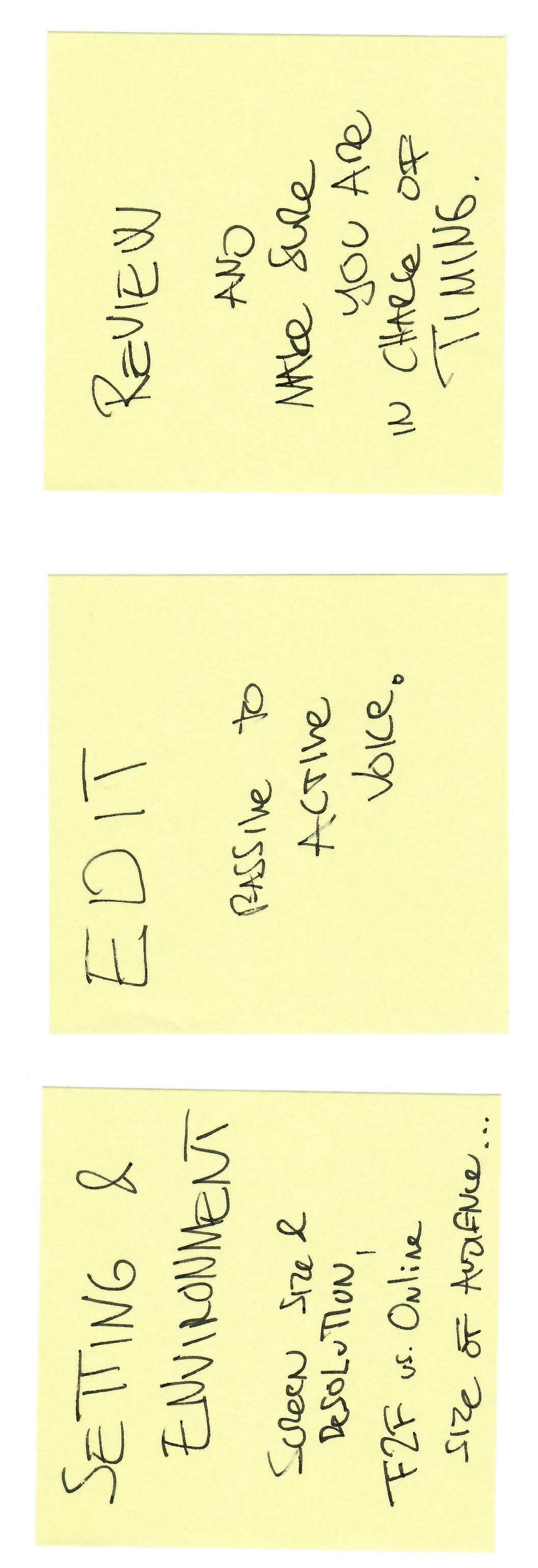 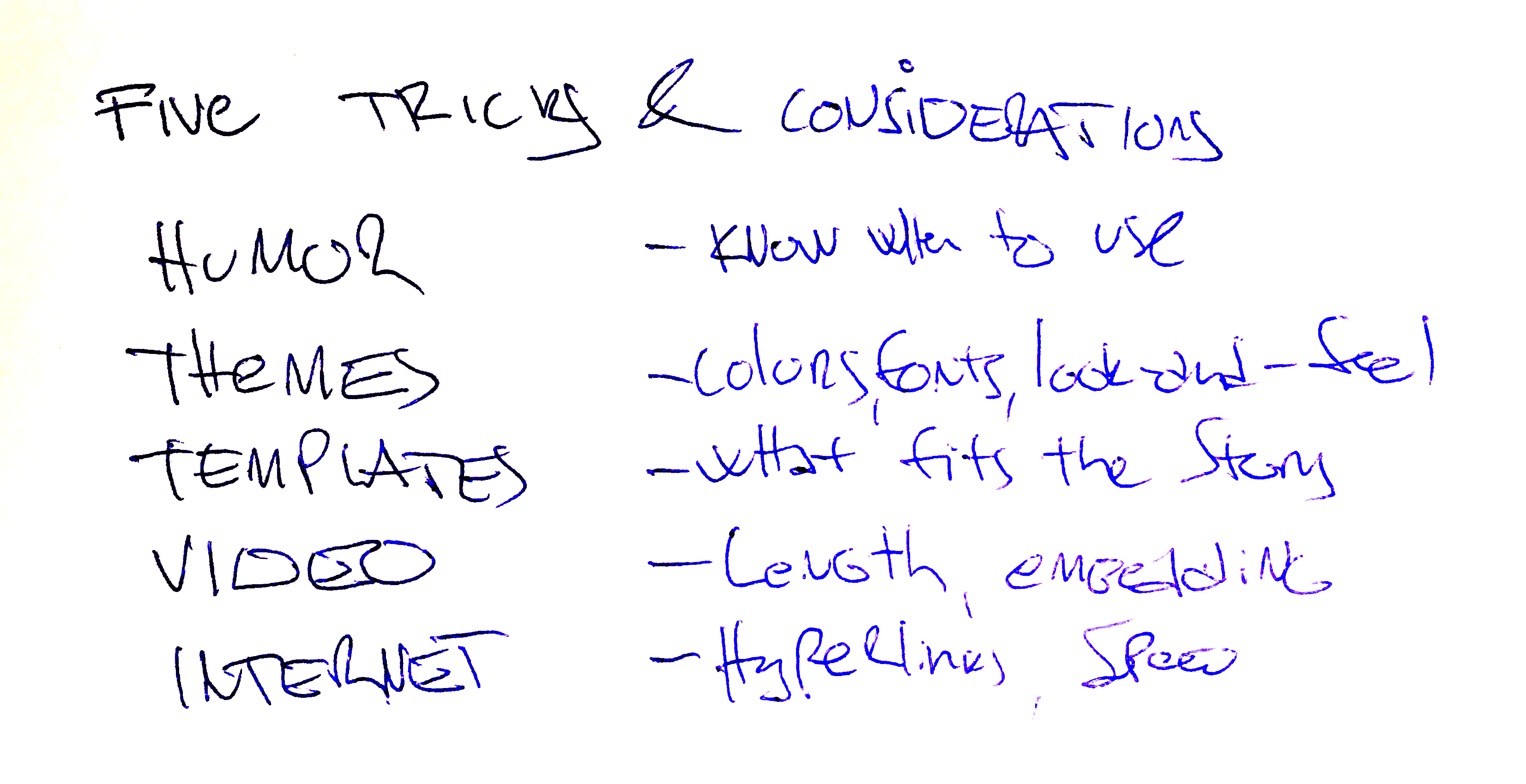 FIVE TRICKS & CONSIDERATIONS
HUMOR – Know when to us
THEMES – Colors, fonts, look-and-feel
TEMPLATES – What fits the story
VIDEO – Length, embedding
INTERNET – Hyperlinks, speed
e
EXAMPLES
Apple CEO Steve Jobs launching iPhone:
https://youtu.be/wGoM_wVrwng
[Speaker Notes: 14 min video]
EXAMPLES
Prior* Microsoft CEO Steve Ballmer’s Monkey Boy Dance entrance:
https://youtu.be/7Ie7ypBNzFc
The style is quite different from what Steve Jobs used to do. Is it wrong? Would it work if Steve Ballmer would try to present like Steve Jobs?
* Steve Ballmer was Microsoft CEO from 2000 – Feb 4, 2014
[Speaker Notes: 1 min video]
HOMEWORK
BLOG comment 1:
Review the materials on effective presenting, and comment on the post about Steve Jobs launching iPhone by the beginning of our next class.
Reminder : Late submissions will receive zero credit, but you must complete all deliverables to receive a course grade.